Year 5/6 - PE - Basketball
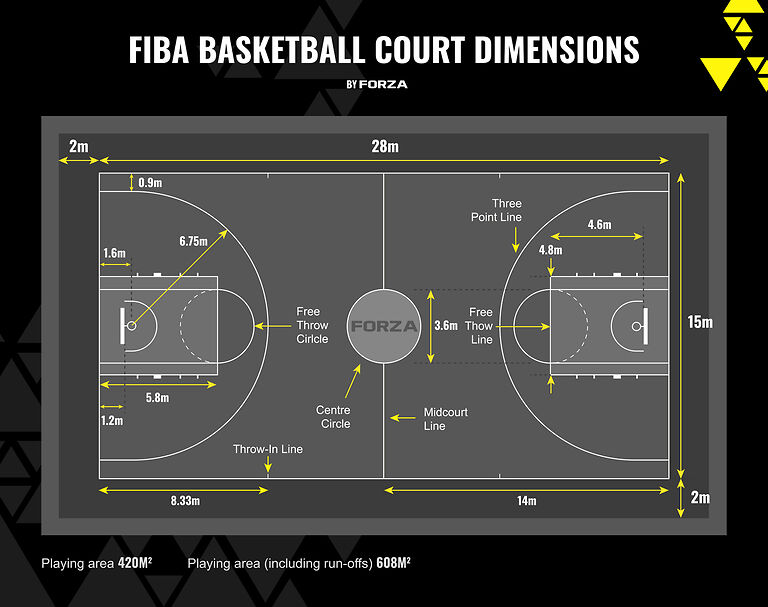 Paul Sturgess is a British former professional basketball player. He was officially measured by Guinness World Records in November 2011 at 7 ft 7.26 in and 325 lb. Sturgess was the tallest college basketball player in the United States.
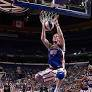 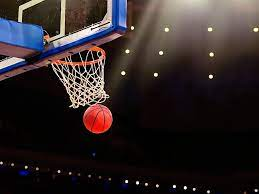 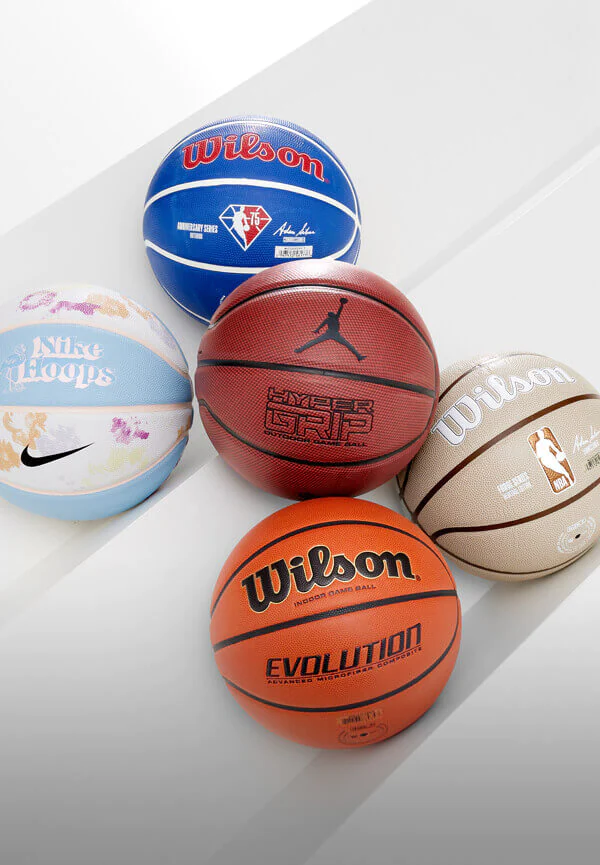 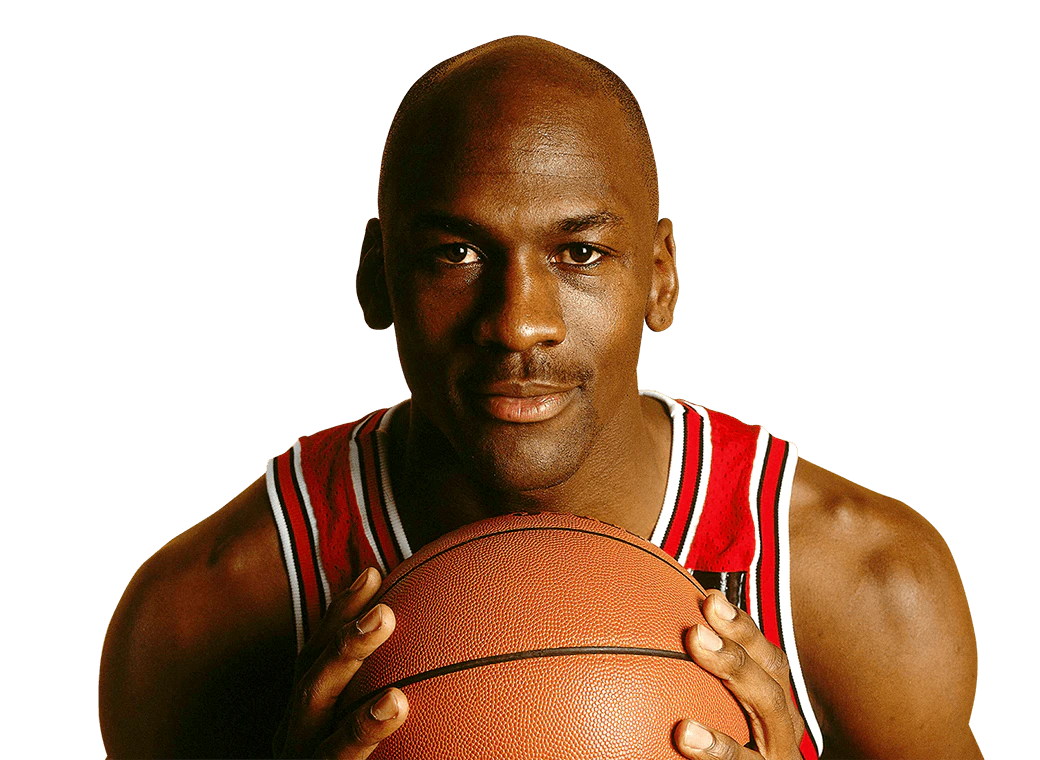 Michael Jordan is an American businessman and former professional basketball player. He is sometimes references as the greatest basketball player of all time." He played fifteen seasons in the National Basketball Association (NBA), winning six NBA championships with the Chicago Bulls.